CS 6501: 3D Reconstruction and UnderstandingCamera Models and Calibration
Connelly Barnes
Slides from Fei Fei Li, Juan Carlos Niebles, Jason Lawrence, Szymon Rusinkiewicz, David Dobkin, Adam Finkelstein, Tom Funkhouser
Outline
Human eyes
How do they sense light?
Visible light and human color perception
Electronic eyes
How do they sense light?
Image and color representation
Camera models
Pinhole camera and lenses
Transformation matrices
Camera calibration
Image Formation
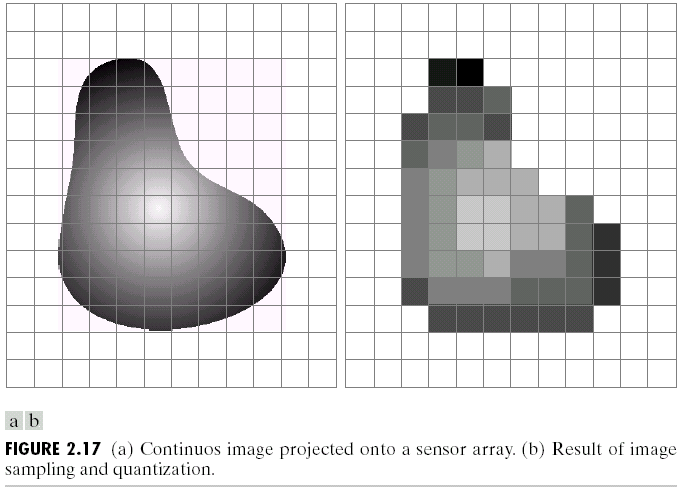 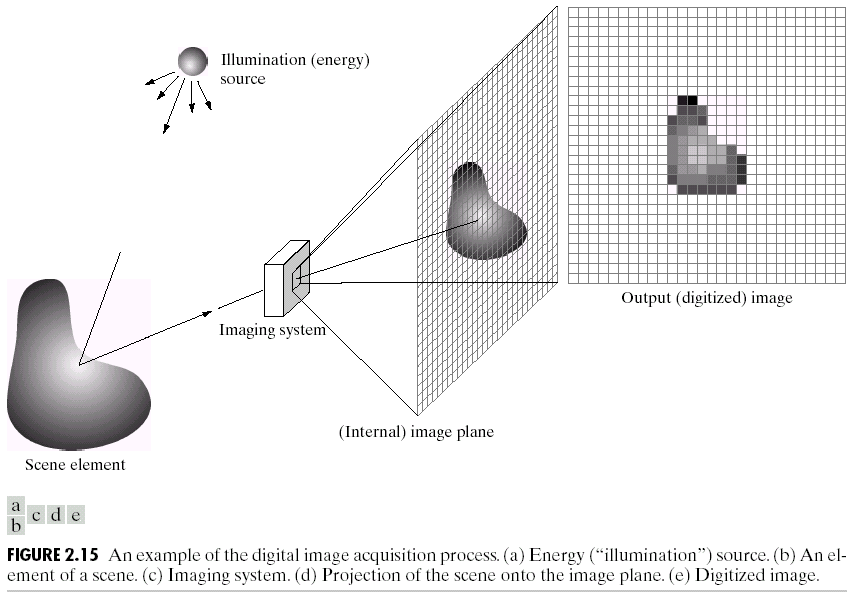 Digital Camera
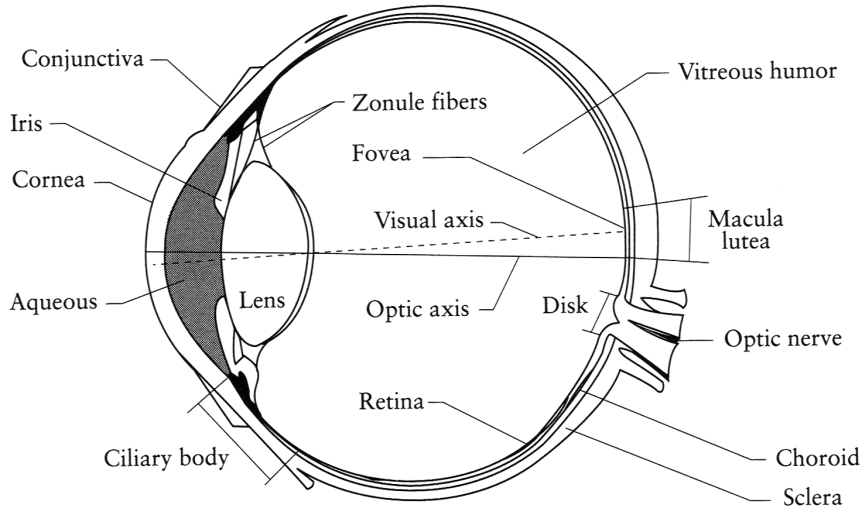 Film
The Eye
Slide by Efros
The Eye
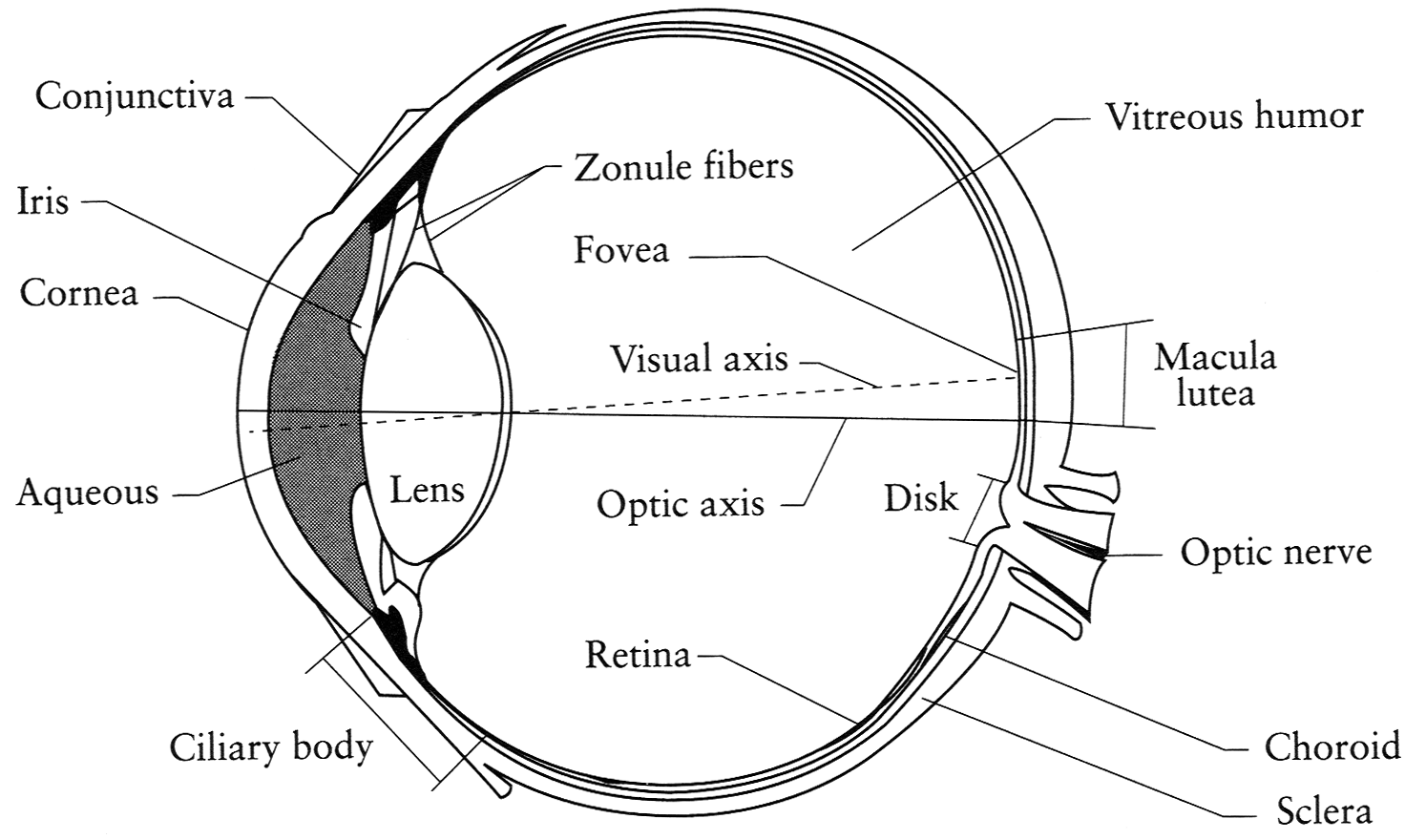 The human eye is a camera!
Iris - colored annulus (ring) with radial muscles
Pupil - the hole (aperture) whose size is controlled by the iris
What’s the “film”?
photoreceptor cells (rods and cones) in the retina
Slide by Steve Seitz
Ordinary Human Vision (Trichromatism)
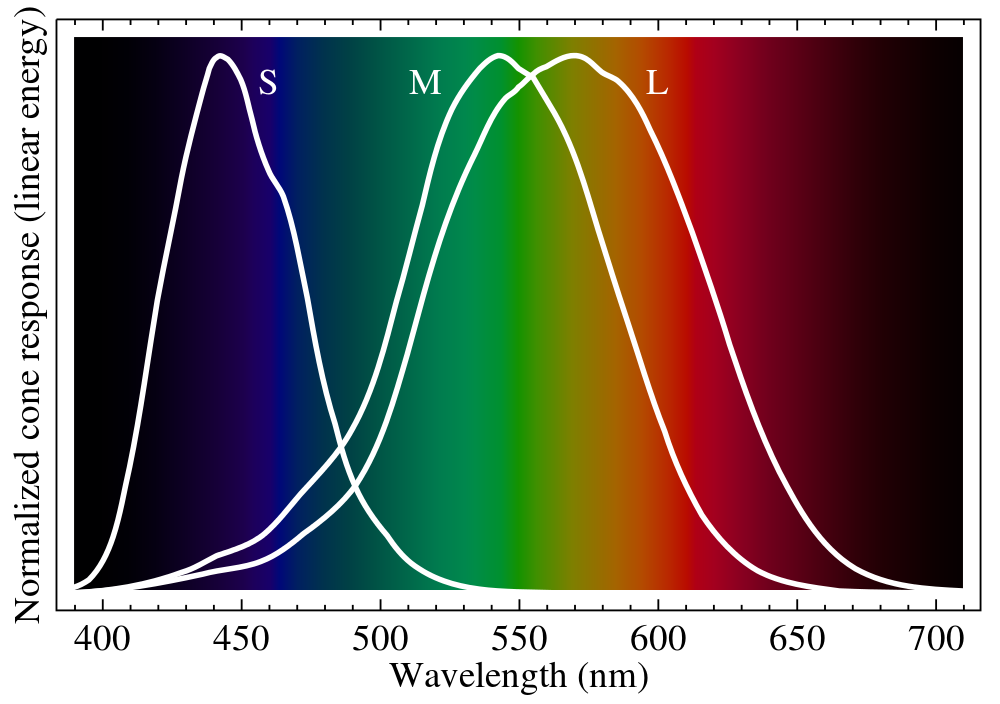 Perceptual Sensitivity
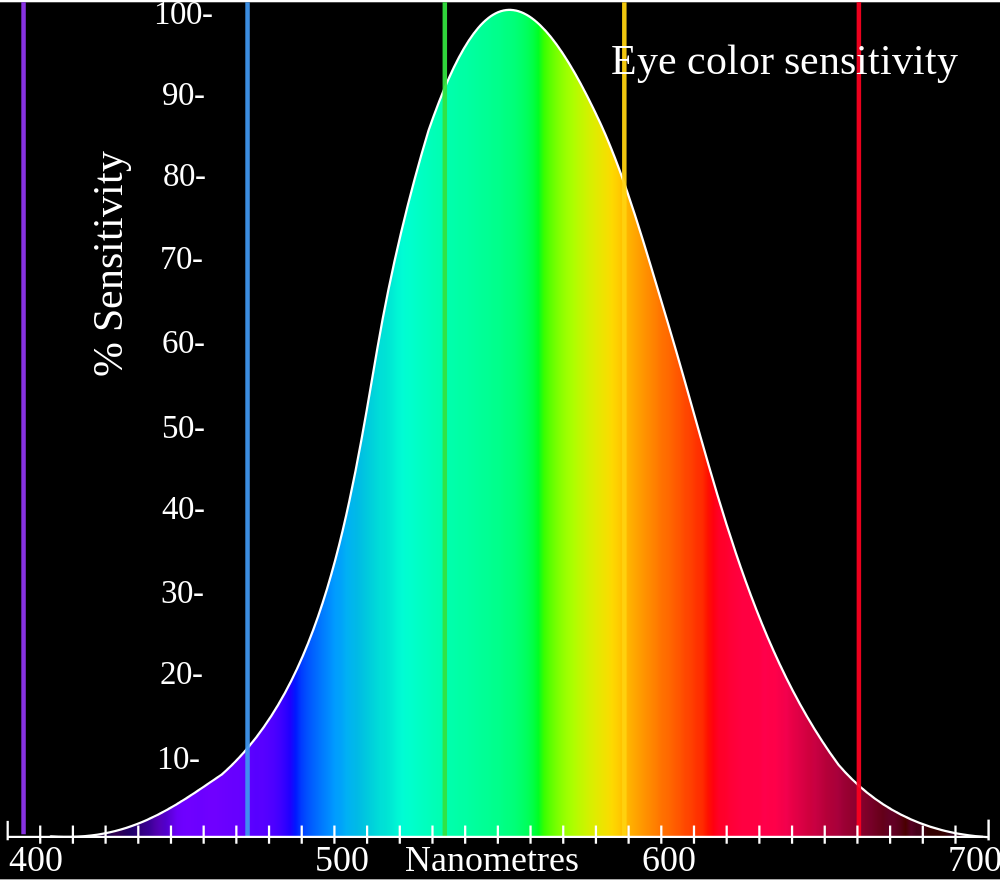 Outline
Human eyes
How do they sense light?
Visible light and human color perception
Electronic eyes
How do they sense light?
Image and color representation
Camera models
Pinhole camera and lenses
Transformation matrices
Camera calibration
Electronic Eyes: Sensor Arrays
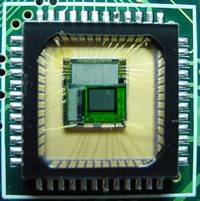 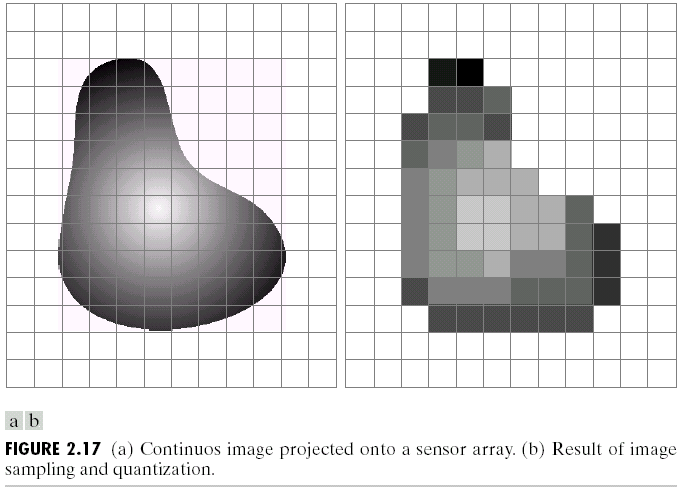 CMOS sensor
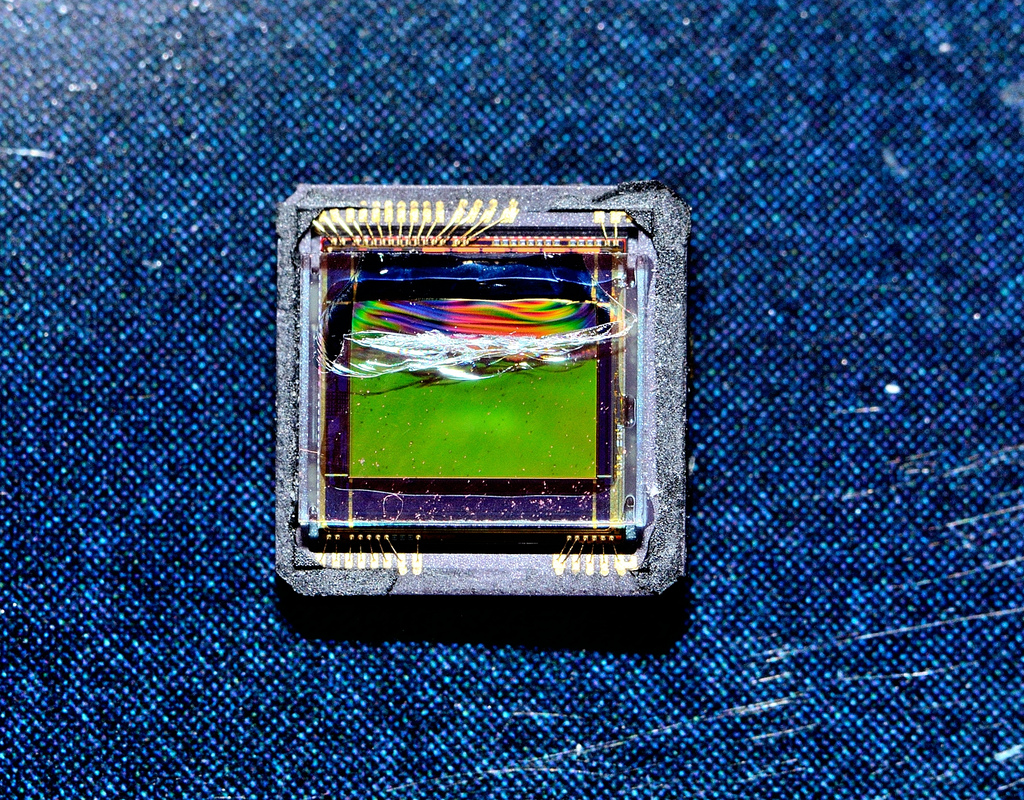 CCD sensor
Slide by Efros
Sampling and Quantization
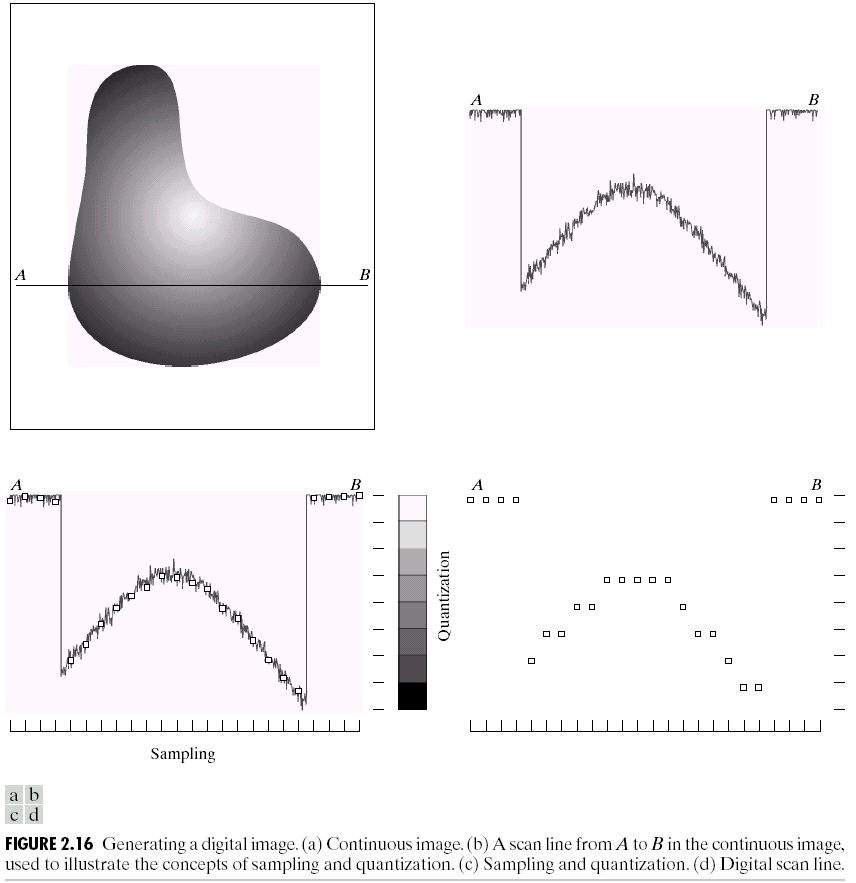 Outline
Human eyes
How do they sense light?
Visible light and human color perception
Electronic eyes
How do they sense light?
Image and color representation
Camera models
Pinhole camera and lenses
Transformation matrices
Camera calibration
Color Image
R
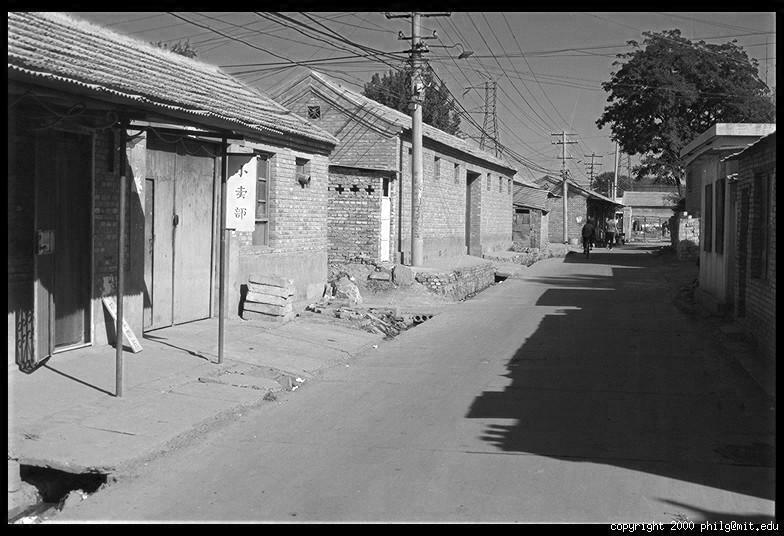 Color
channels
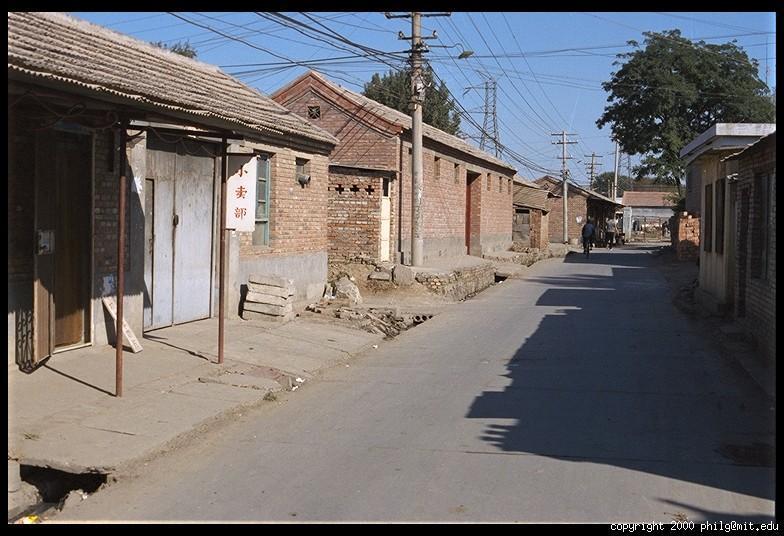 G
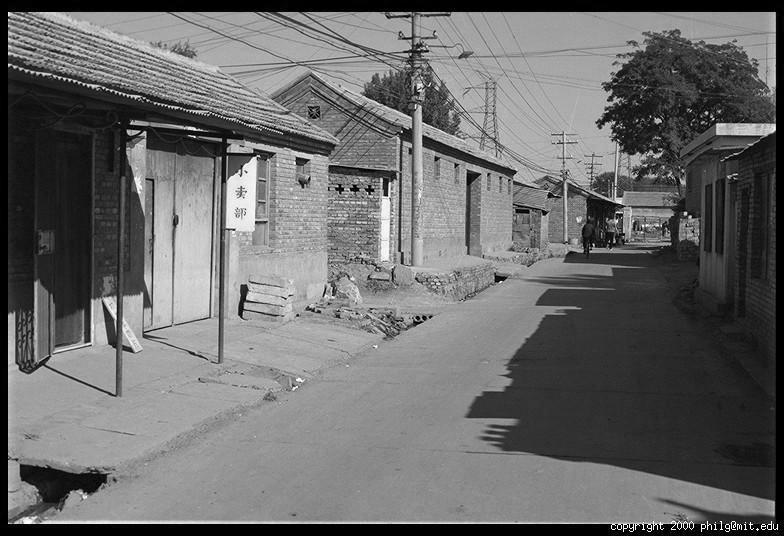 B
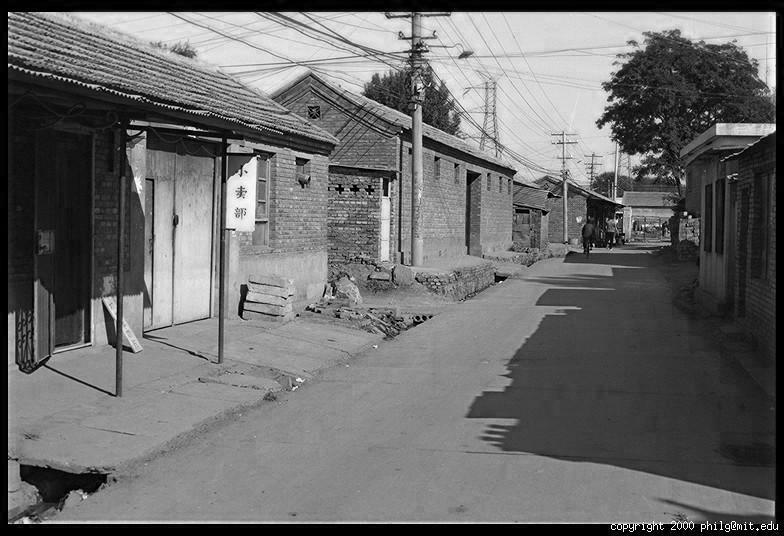 Images in Python
Image as array:   h x w x channels
      I[y,x,channel]
Red channel, upper left corner:
      MATLAB: I(1,1,1), Python: I[0,0,0]
Common ranges of pixel values:
Float (typical range: [0, 1])
Unsigned 8-bit integer (range: [0, 255])
Which is easier to work with?
column
R
row
G
B
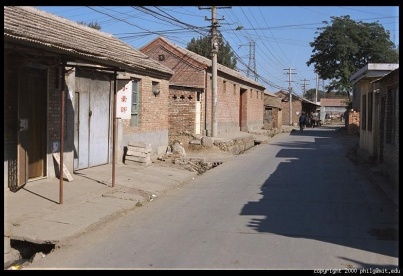 Color spaces: RGB
Default color space
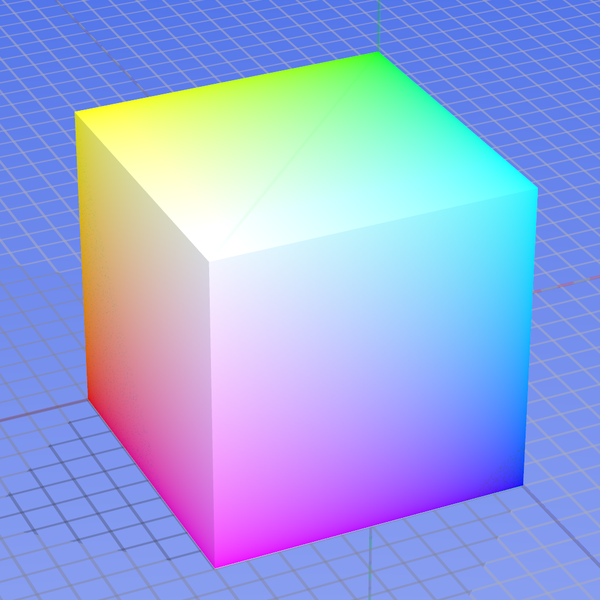 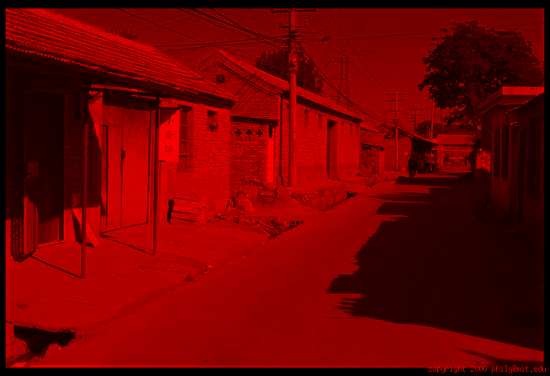 0,1,0
R
(G=0,B=0)
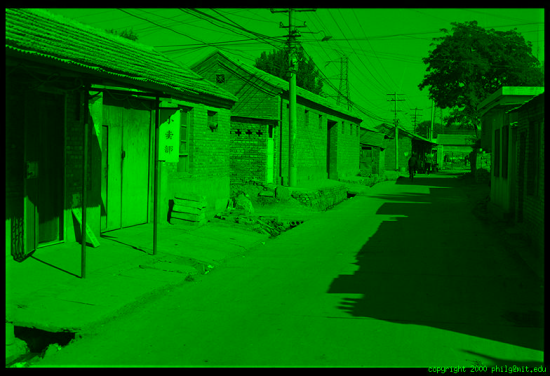 G
(R=0,B=0)
1,0,0
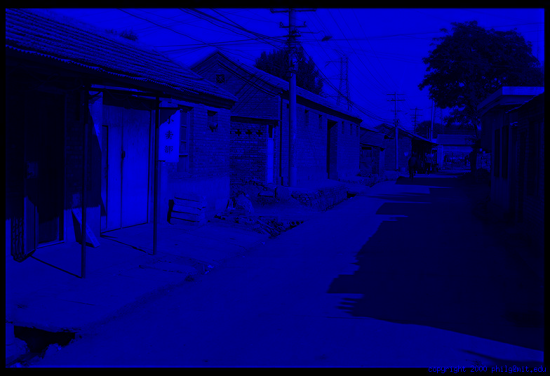 B
(R=0,G=0)
0,0,1
Some drawbacks
 Strongly correlated channels
 Non-perceptual
Image from: http://en.wikipedia.org/wiki/File:RGB_color_solid_cube.png
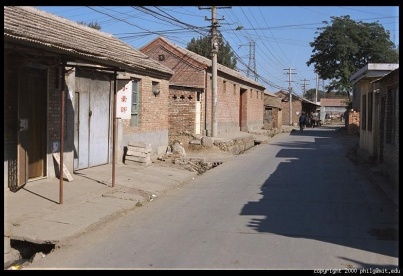 Color spaces: HSV
Intuitive color space
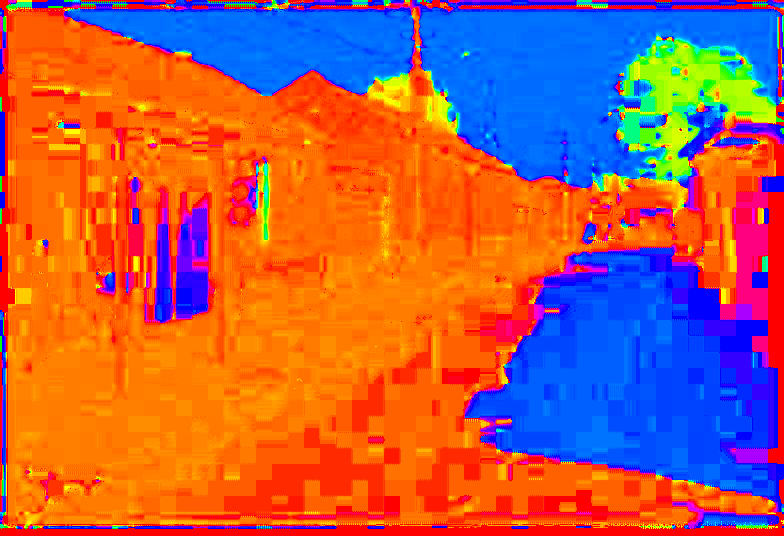 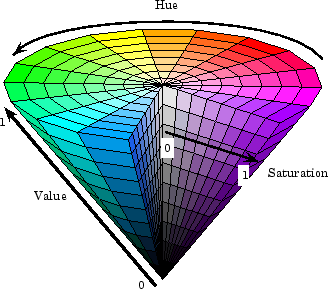 H
(S=1,V=1)
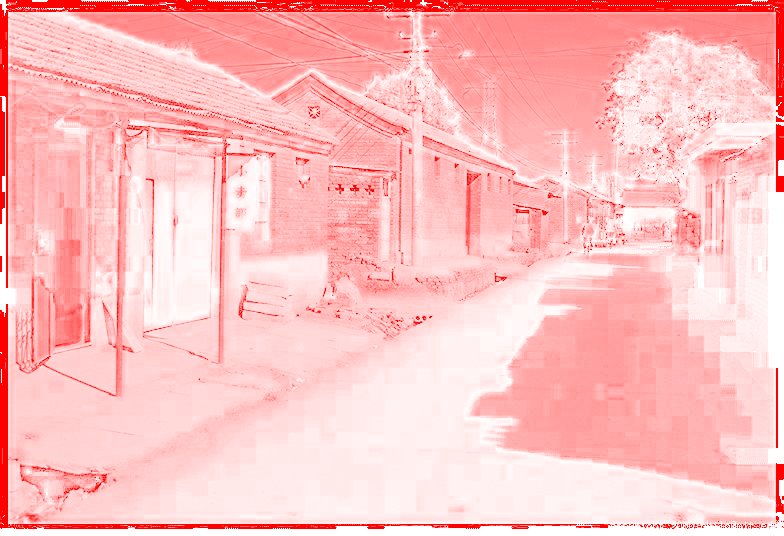 S
(H=1,V=1)
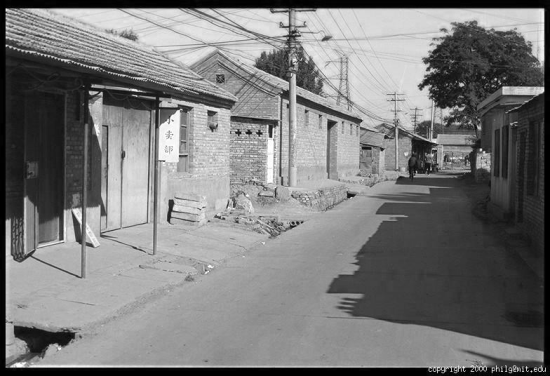 V
(H=1,S=0)
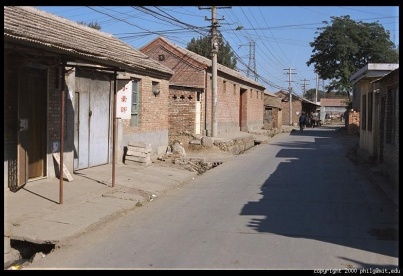 Color spaces: L*a*b*
“Perceptually uniform” color space
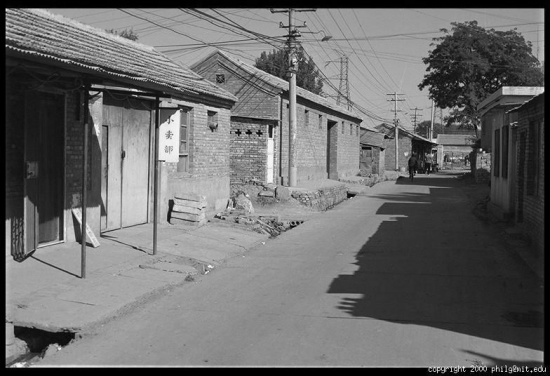 L
(a=0,b=0)
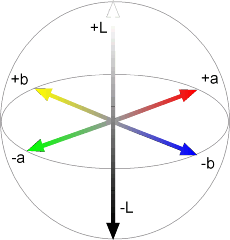 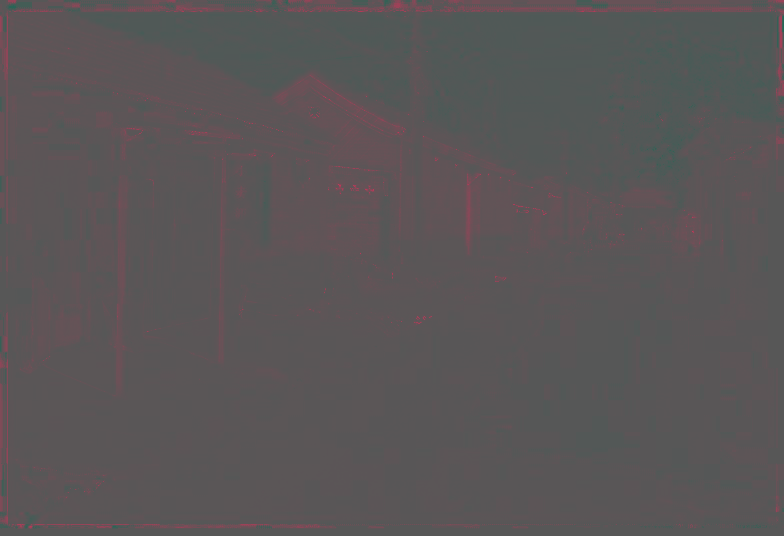 a
(L=65,b=0)
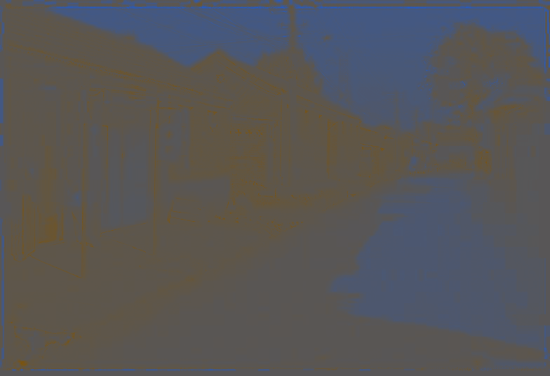 b
(L=65,a=0)
Python tip: skimage.color can convert between color spaces
Color spaces: Grayscale
From the video coding standards PAL and NTSC, convert RGB to Y:
    Y [Luminance] = 0.30 R + 0.59 G + 0.11 B
Outline
Human eyes
How do they sense light?
Visible light and human color perception
Electronic eyes
How do they sense light?
Image and color representation
Camera models
Pinhole camera and lenses
Transformation matrices
Camera calibration
Pinhole Camera
Center of Projection
Illustration by Steve Seitz
- Pinhole camera has small aperture size.
 - All objects are in focus – depth of field infinite
Pinhole Camera
Screen
Object
ho
di
hi
do
Image
hi
di
Similar triangles gives optics law:
=
ho
do
Pinhole Camera
ho
di
hi
do
1
Fix object size and imaging plane distance:
hi
∝
do
Perspective
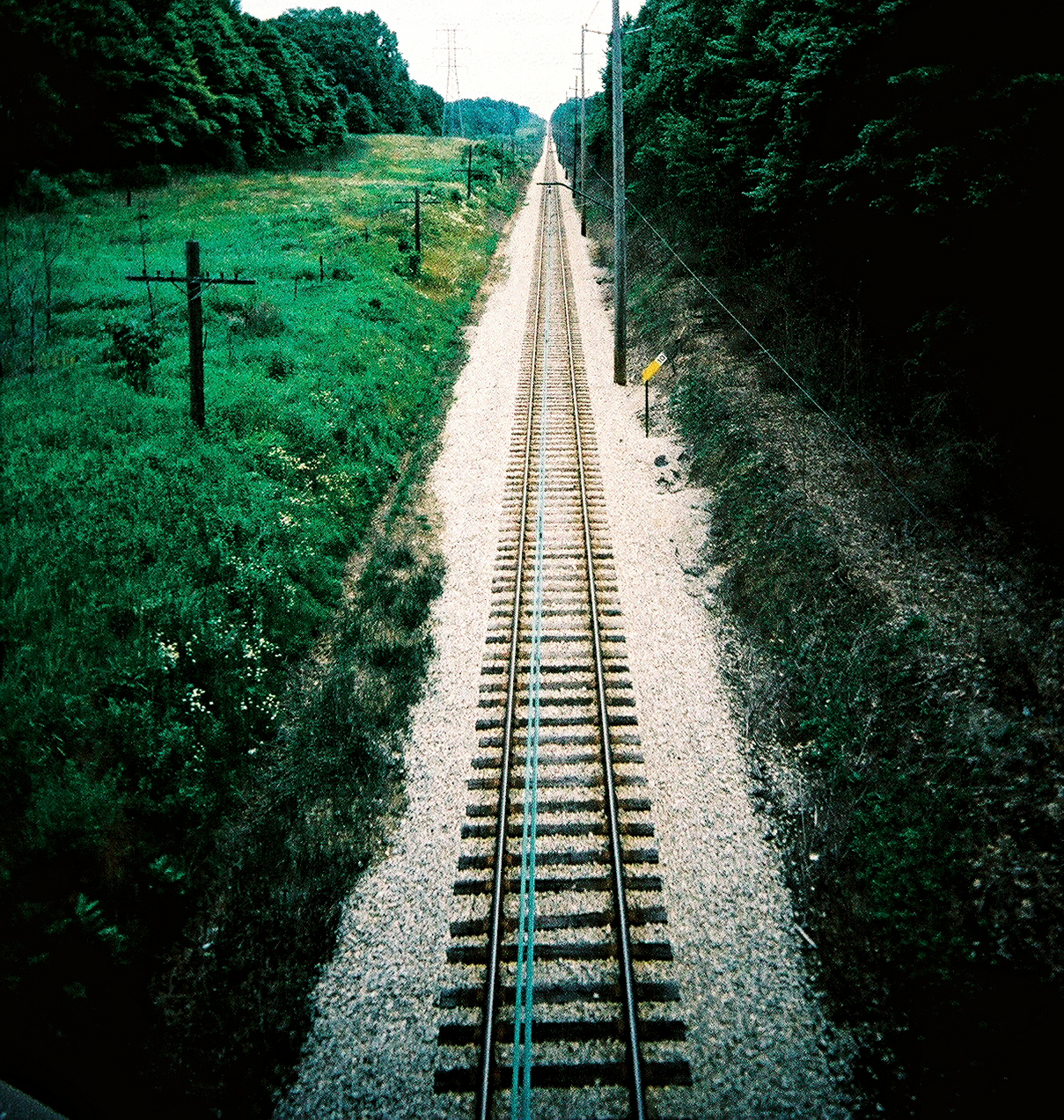 Limitations of a Physical Pinhole Camera
Pros:
Infinite depth of field
Reasonable math model for 2D/3D correspondence(but, typically need to compensate for lens distortion)

Cons:
Not much light => higher noise
Diffraction for small aperture size
Lenses
Focal Length
f
Object
Focal Point
do
di
Image
Let in more light!
Lenses
Focal Length
f
Object
Focal Point
do
di
Image
1
+
1
1
Thin lens equation:
di
=
f
do
Lenses
Focal Length
f
Object
Focal Point
do
di
Image
- Focal length reported in mm, e.g. 50 mm lens.
 - For zoom lenses, a range, e.g. 18-55 mm.
Angle of View (Field of View)
Focal Point
Sensor Dimension d
α
Focal length f
α = 2 tan-1 [d/(2f)] ≈ d / f    (radians)
Angle of View (Field of View)
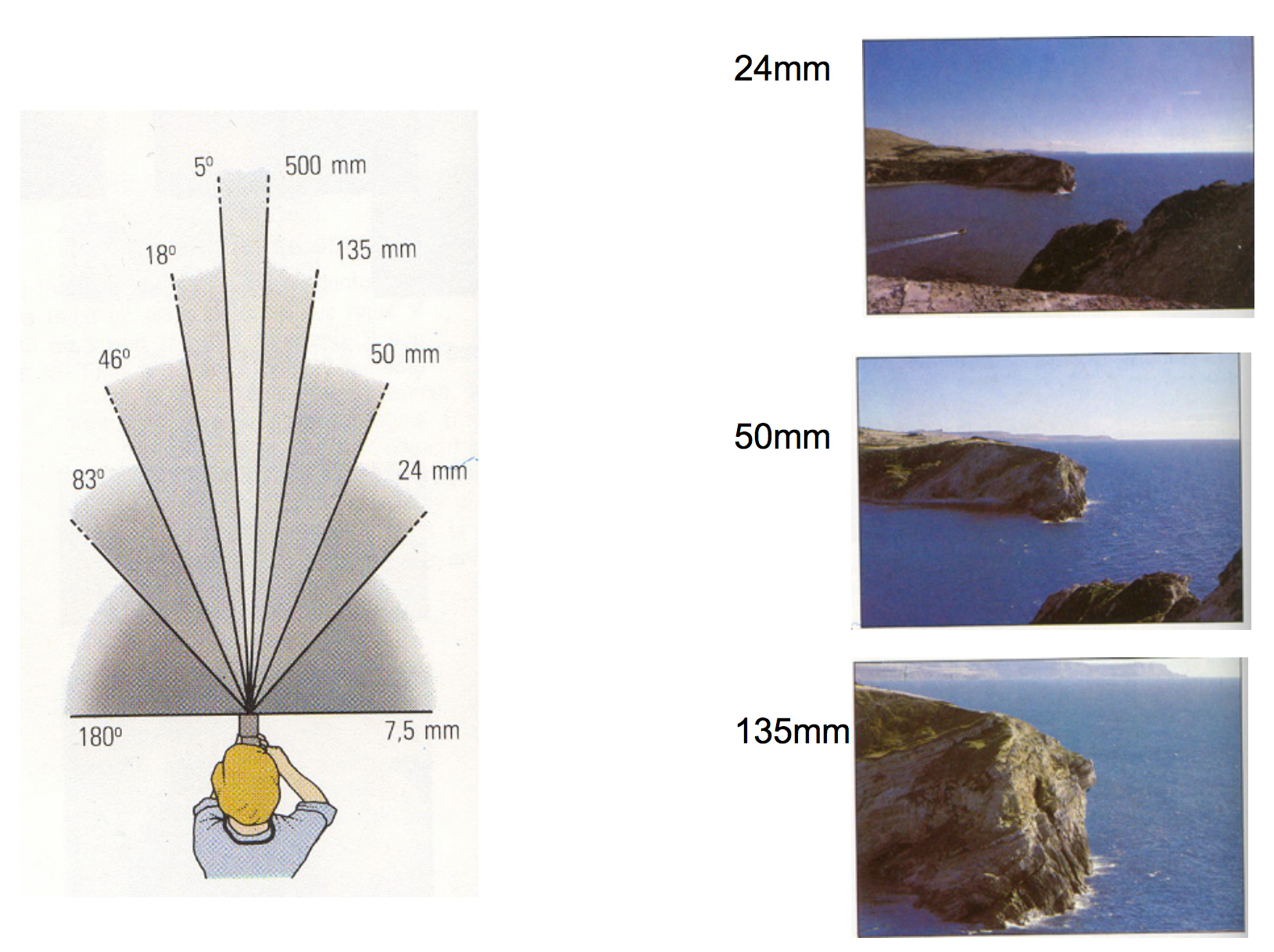 [Slide content from Fredo Durand]
Shutter Speed
Expressed in fractions of a second, e.g. 1/100 sec
If shutter is openlonger, integratesacross a longer time
If shutter open tooshort, can causenoise
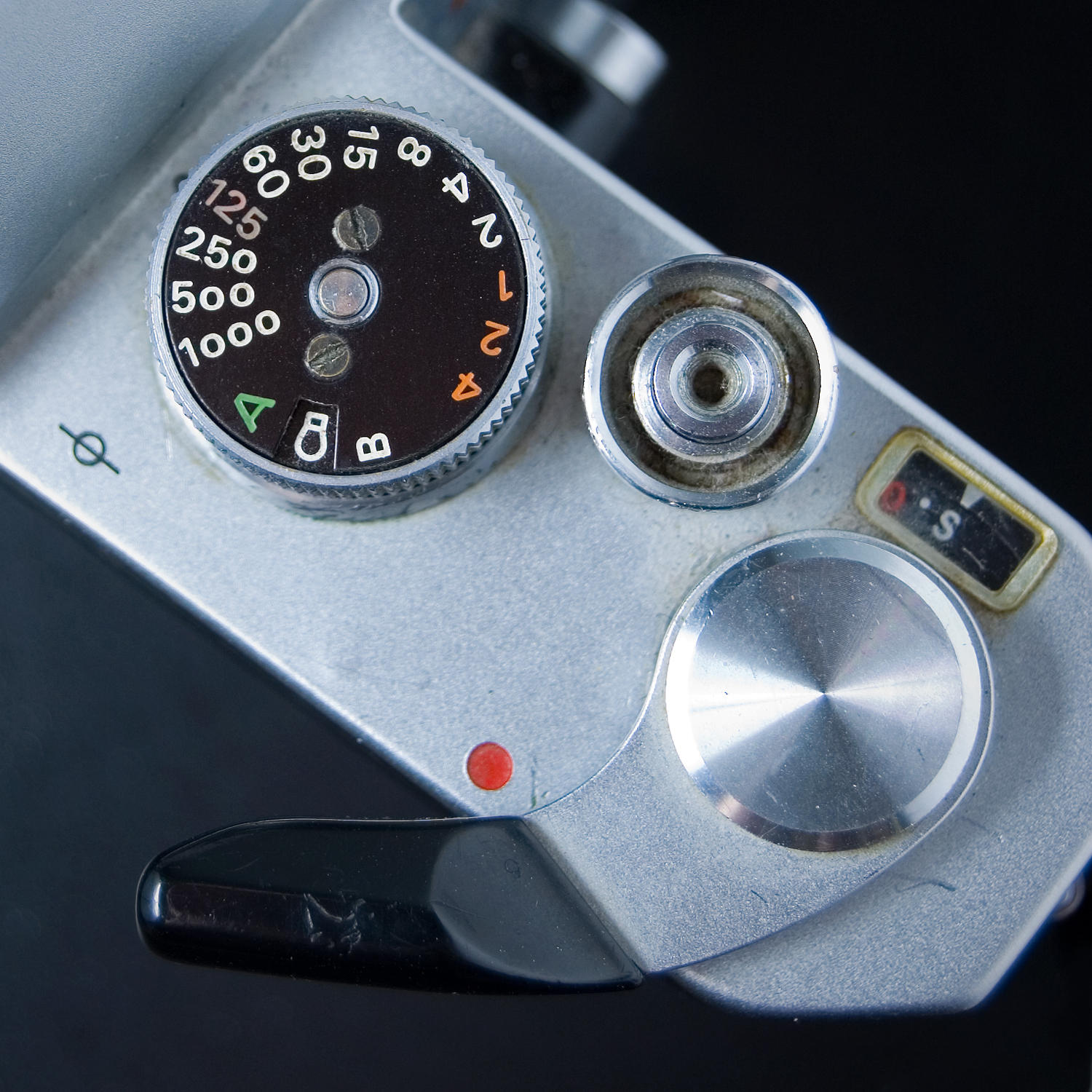 Shutter Speed
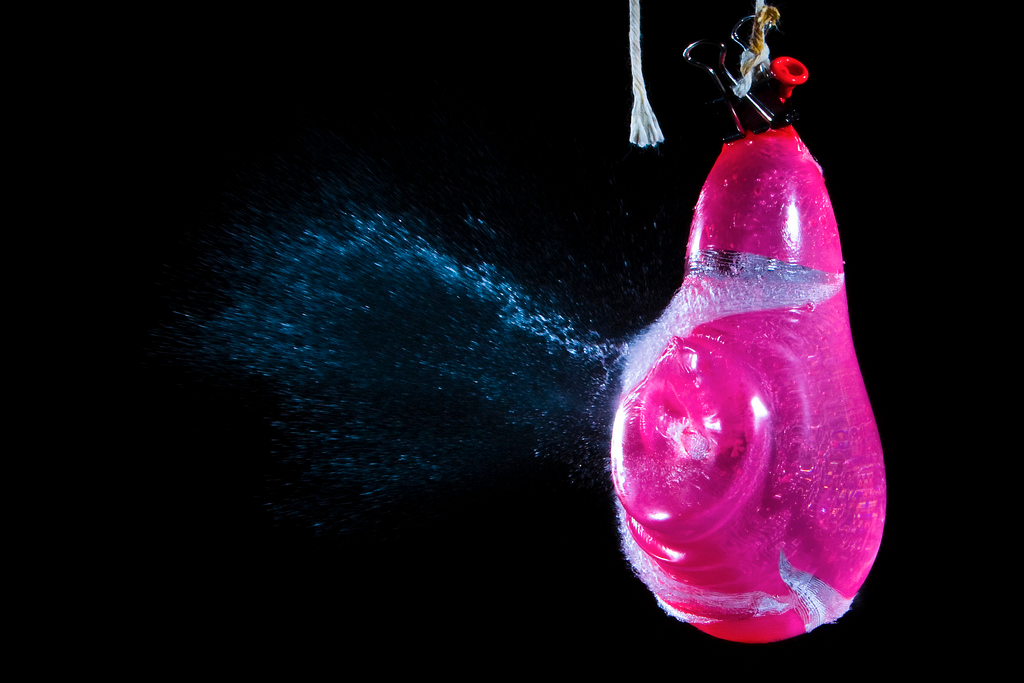 Was the shutter open a long time or a short time?
[Photo by Terence Tam]
Shutter Speed
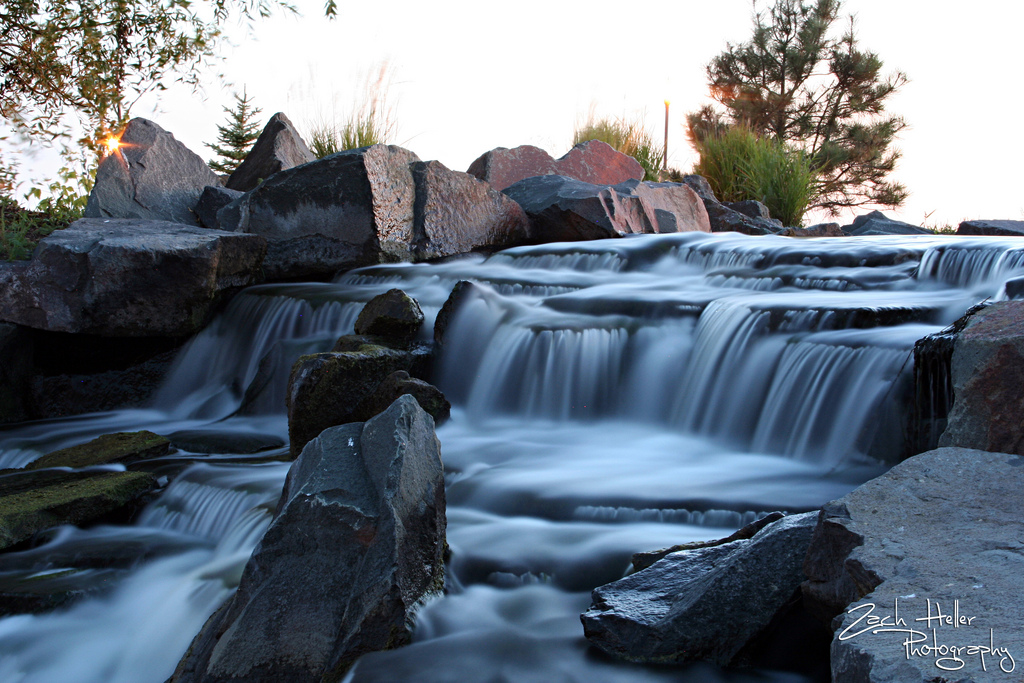 Was the shutter open a long time or a short time?
[Photo by Zach Heller]
Aperture
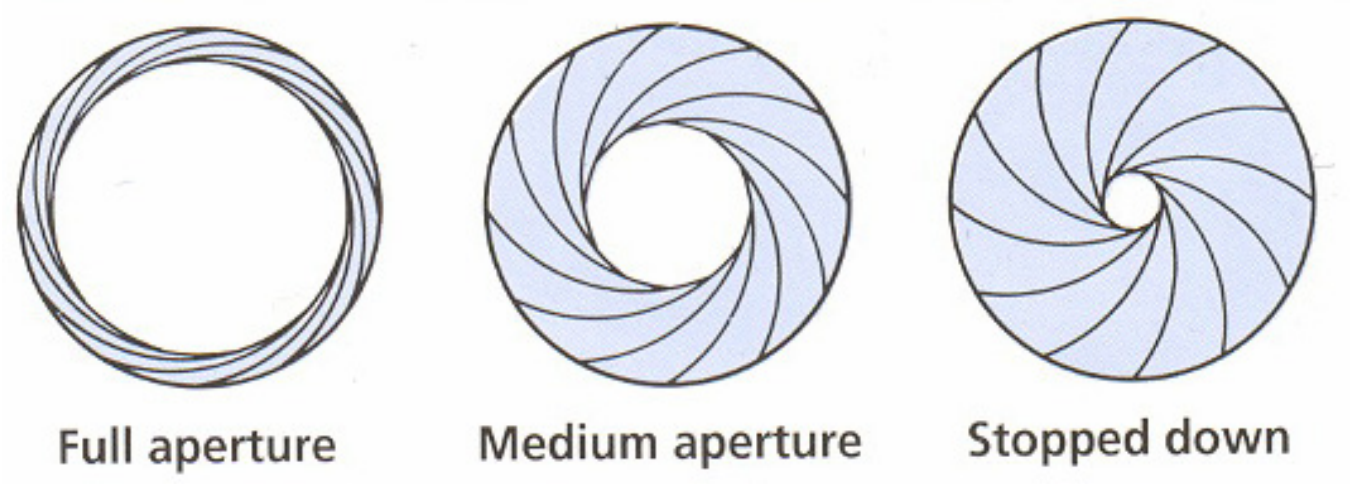 [Slide content from Fredo Durand]
f/1.4
f/16
- Trades off more/less light.
 - Controls depth of field
Outline
Human eyes
How do they sense light?
Visible light and human color perception
Electronic eyes
How do they sense light?
Image and color representation
Camera models
Pinhole camera and lenses
Transformation matrices
Camera calibration
2D Transformations: Translation
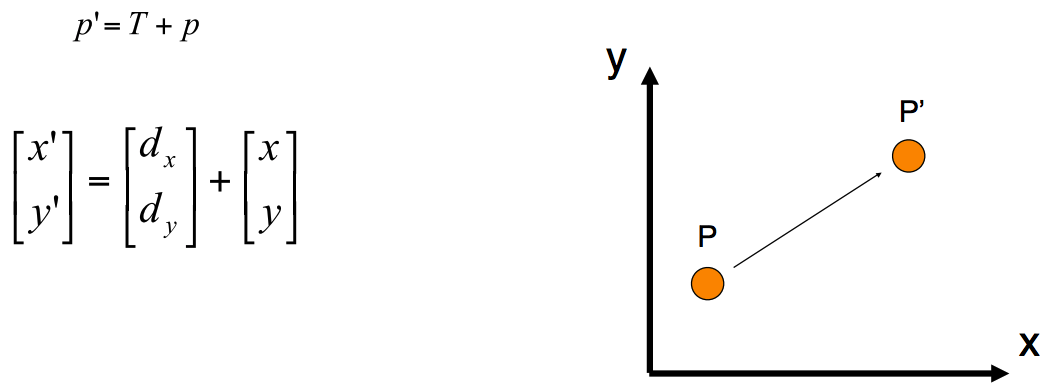 2D Transformations: Translation
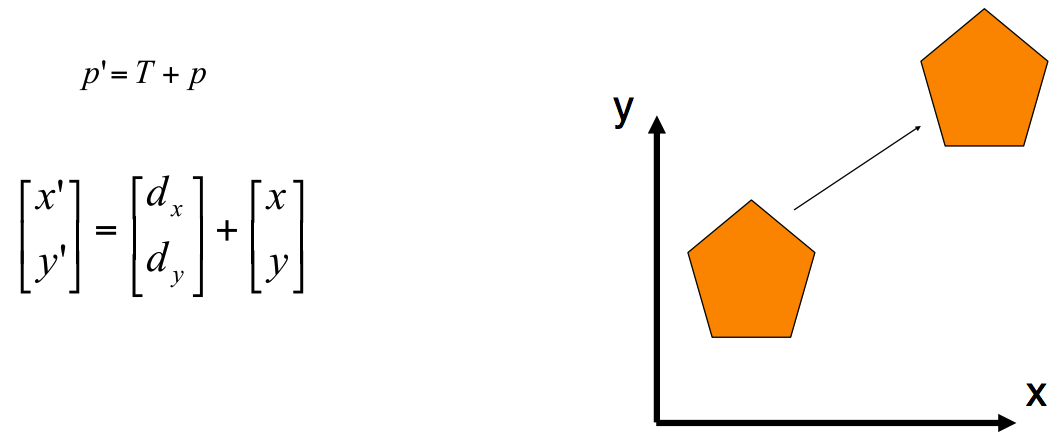 2D Transformations: Scaling
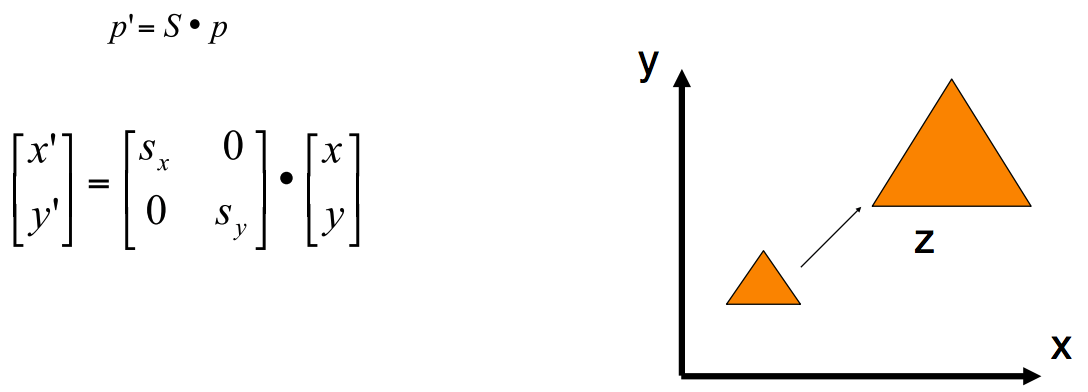 2D Transformations: Rotation
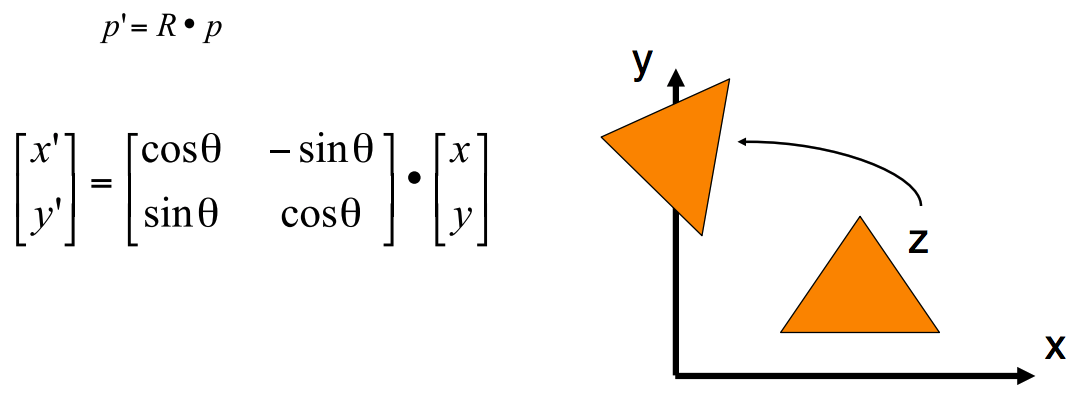 Inverse of any rotation matrix R is just RT.
Transformation Matrices
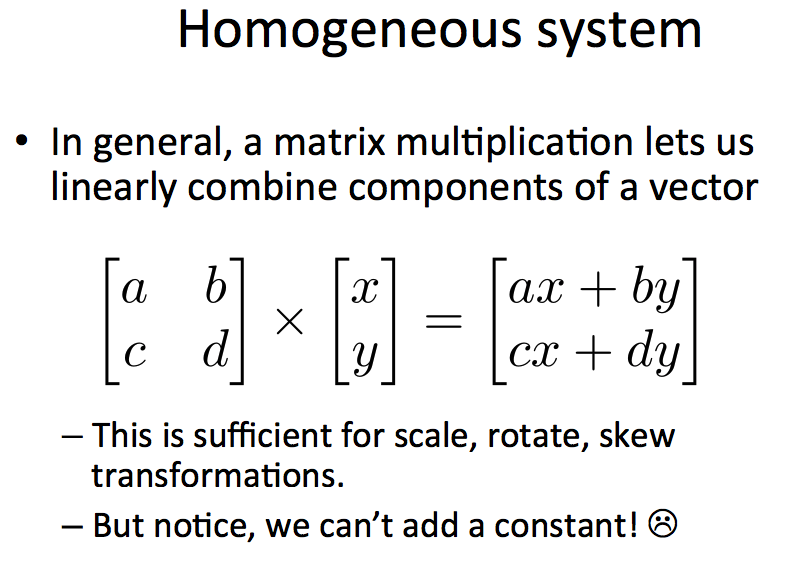 Slide from Fei-Fei Li and Juan Carlos Niebles
Homogeneous Coordinates
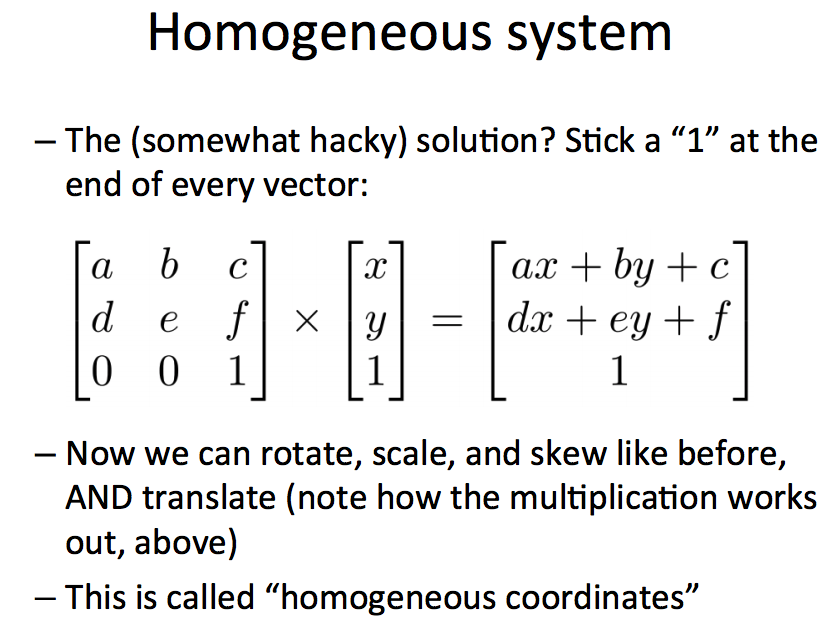 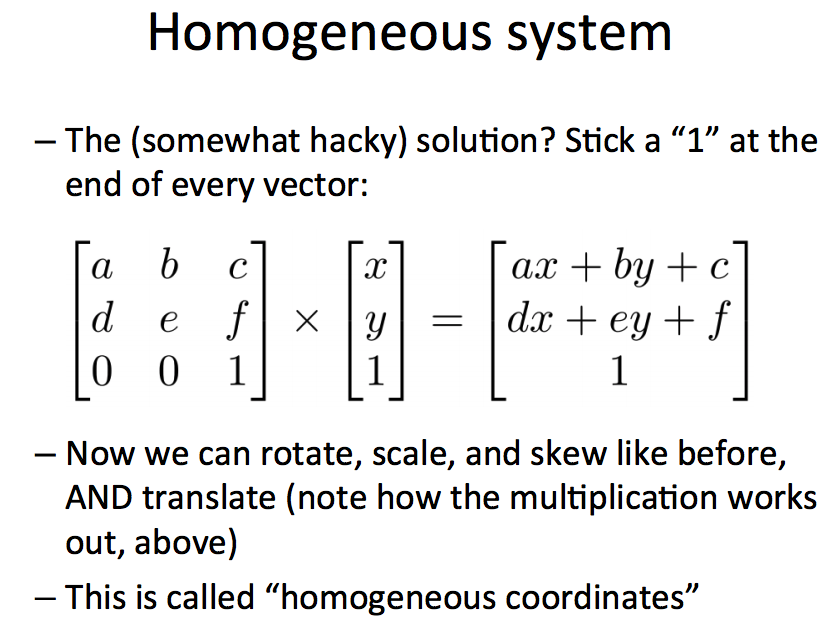 Slide from Fei-Fei Li and Juan Carlos Niebles
Homogeneous Coordinates
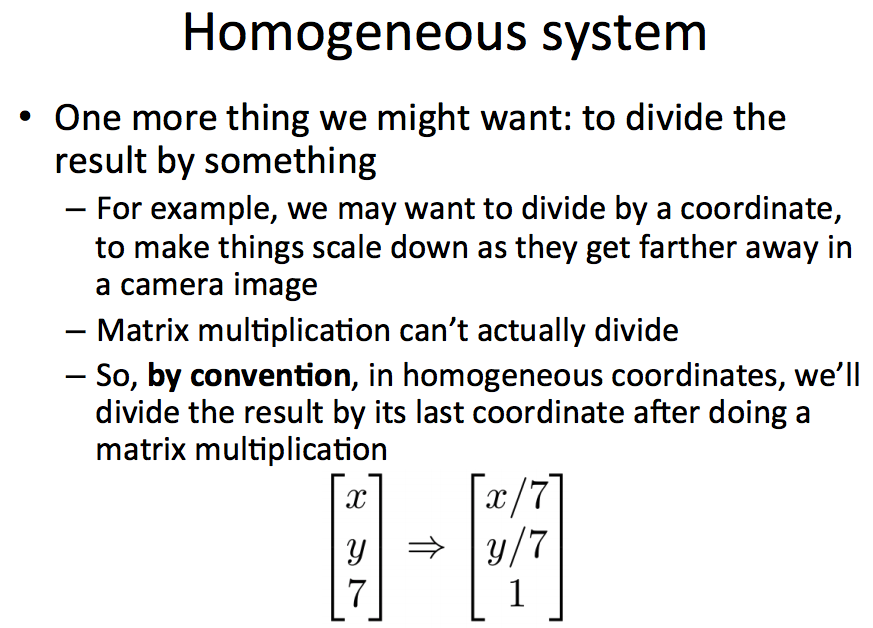 Slide from Fei-Fei Li and Juan Carlos Niebles
2D Translation Using Homogeneous Coordinates
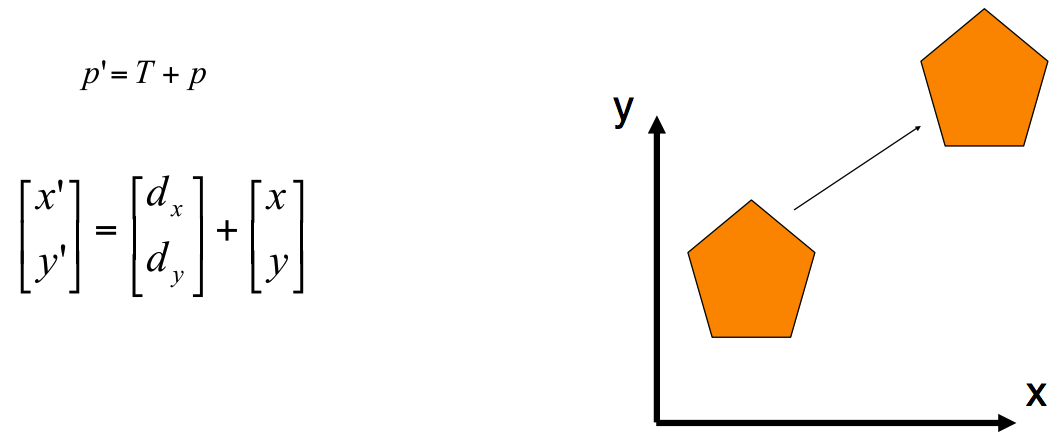 2D Transformations: Scaling
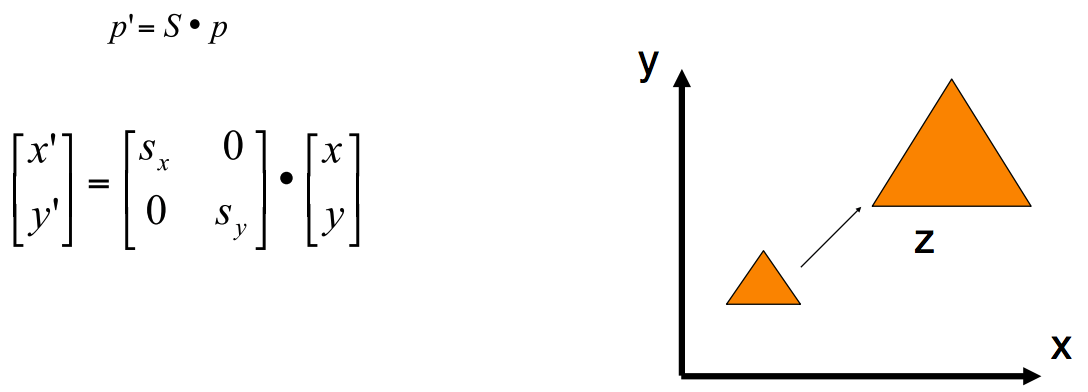 2D Rotation Using Homogeneous Coordinates
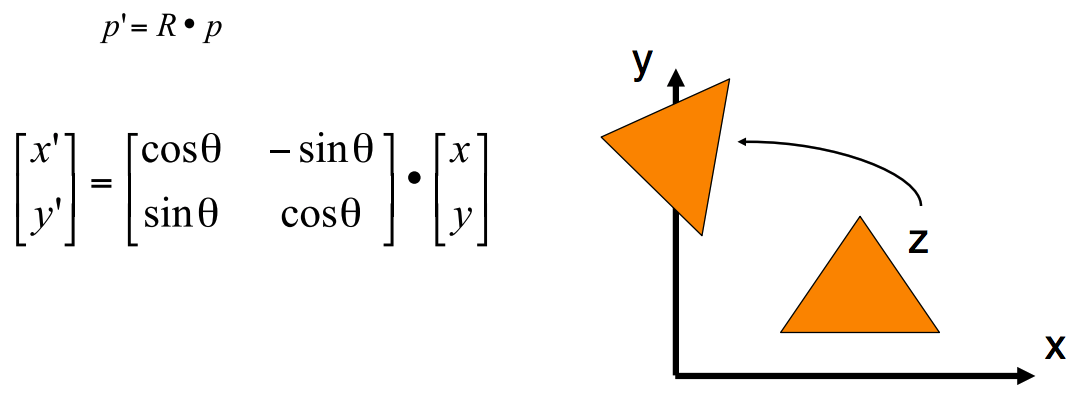 3D Homogeneous Coordinates
Represent a 3D point as:





If last coordinate ends up non-one, convention is to divide by it:
3D Homogeneous Coordinates
Translation by (tx, ty, tz):
3D Homogeneous Coordinates
Scaling by (sx, sy, sz):
3D Homogeneous Coordinates
Rotation around z axis:
Outline
Human eyes
How do they sense light?
Visible light and human color perception
Electronic eyes
How do they sense light?
Image and color representation
Camera models
Pinhole camera and lenses
Transformation matrices
Camera calibration
Camera Calibration
Determine mathematical relationship between points in 3D and their projection onto a 2D imaging plane
3D scene
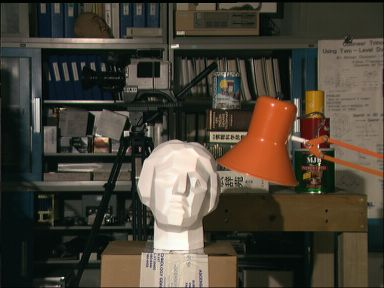 Imaging
device
2D image
[Tsukuba]
Stereo Vision
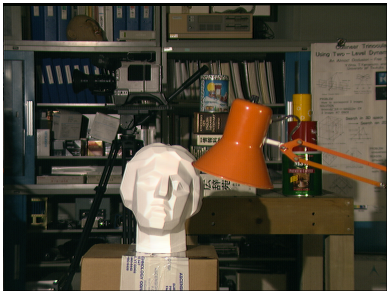 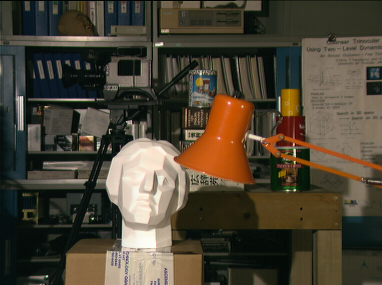 Principal Application: 3D Scene Reconstruction
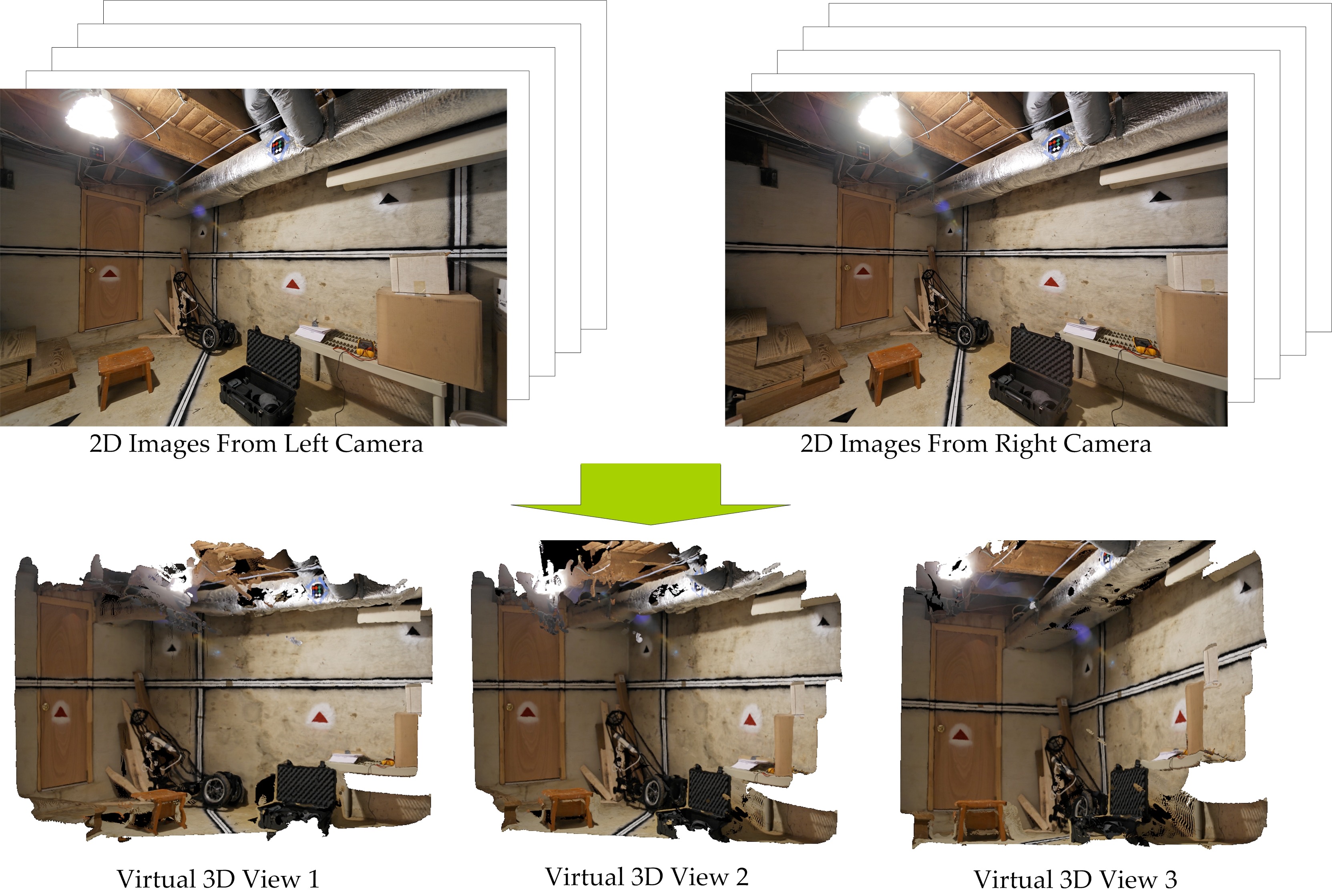 [Zhu and Humphreys]
Camera Calibration
Take pictures of scene with known 3D structure and solve for free parameters in projection:
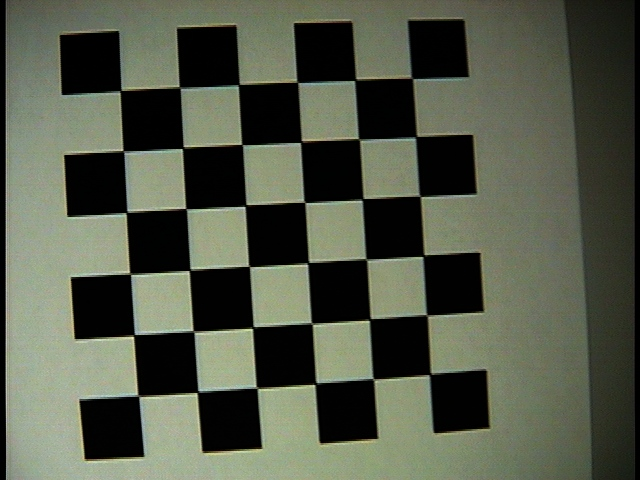 y
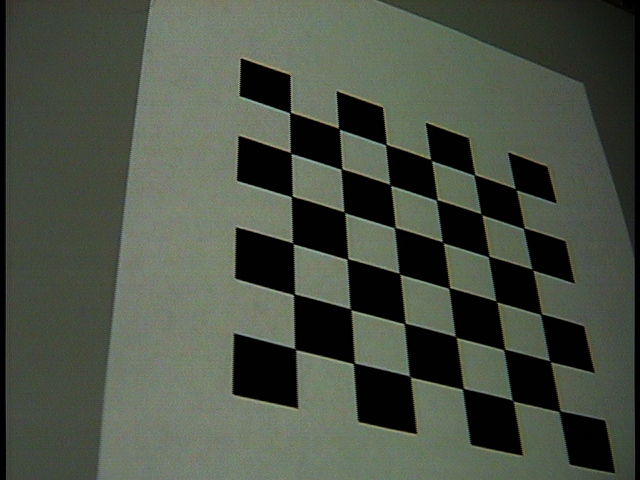 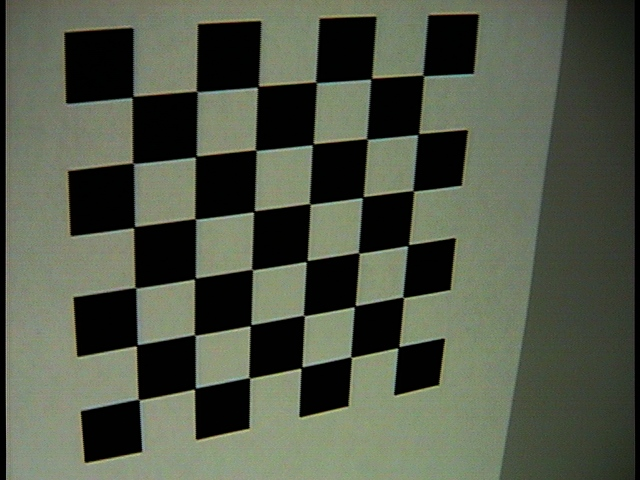 x
z
Camera Calibration
Need to address these issues:
How do we model the way a camera projects 3D points onto a 2D image?
How many parameters are involved in this projection and what is their relationship (linear/non-linear)?
Which measurements/how many allow us to robustly estimate these parameters?
Pinhole Camera Model: Camera Matrix
Pinhole Camera Model
Can rewrite the camera matrix in terms of intrinsic and extrinsic parameters.
How many intrinsic parameters?
How many extrinsic parameters?
How many parameters in total?
Intrinsic matrix
Screencoordinates
Worldcoordinates
Real Camera Model: Radial Distortion
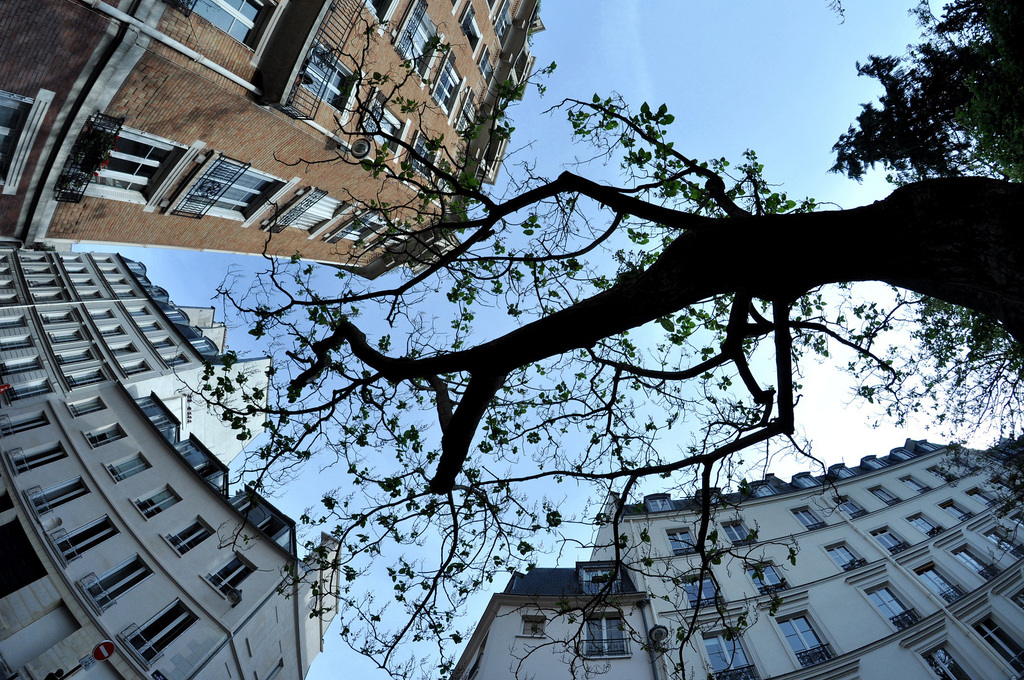 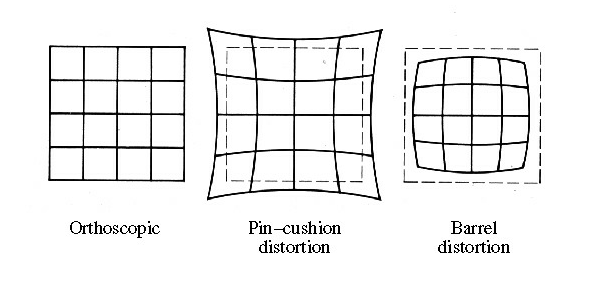 Photo by Renaud Leon, Creative Commons Licensed
Additional intrinsicparameters (for more accuracy,can also include r4, r6 terms)
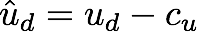 Real Camera Model: Radial Distortion
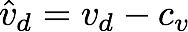 These nonlinear effects cannot be represented by a matrix
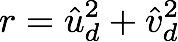 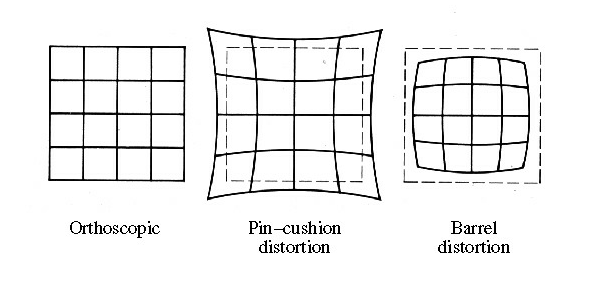 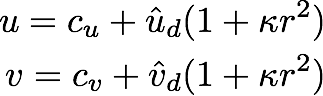 Camera Calibration
Take pictures of scene with known 3D structure and solve for free parameters in projection:
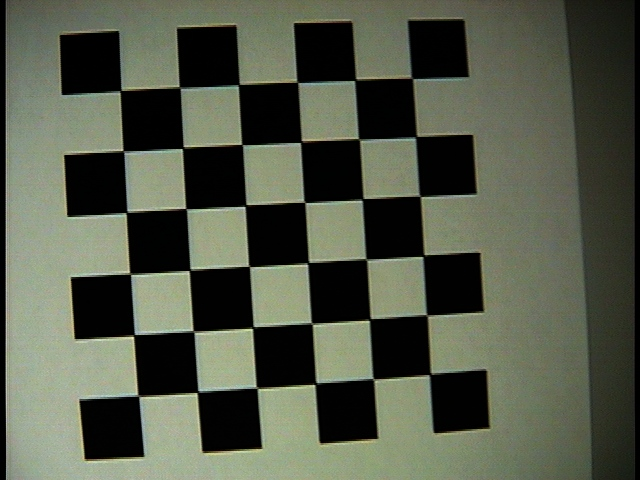 y
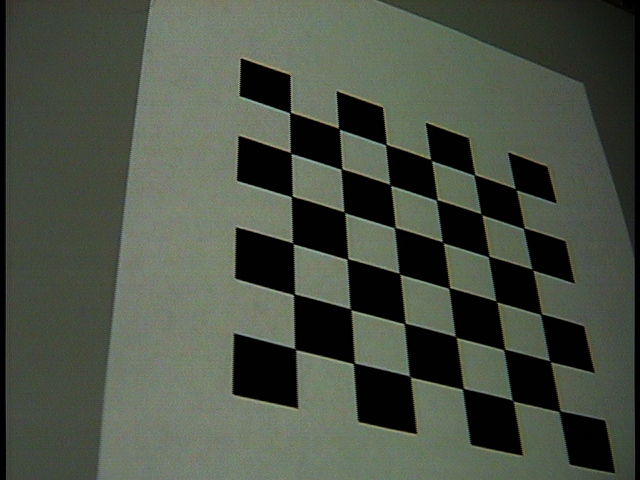 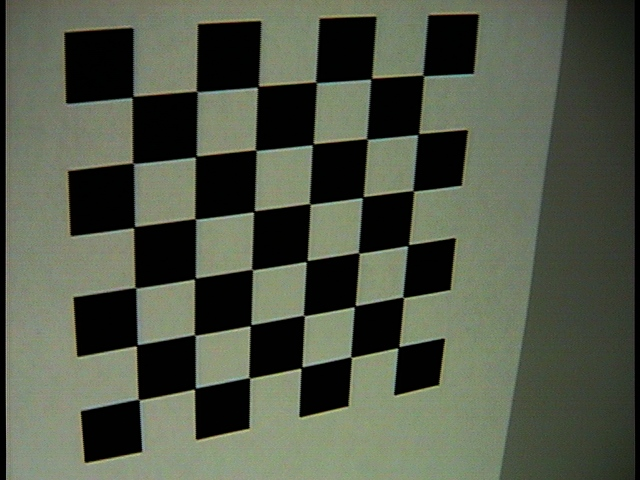 x
z
Calibration Algorithms
Particular method used depends on:
What data is available!
Intrinsics only vs. extrinsics only vs. both
Camera model being used (pinhole, affine, etc.)
Typical model (e.g. OpenCV): pinhole + radial distortion
Camera Calibration: Example #1
Given:
3D <=> 2D correspondences
Pinhole camera model (no radial distortion)
Convert camera matrix into system of equations:
Camera Calibration: Example #1
Known3Dpoint 1
Convert camera matrix into system of equations:
Knownscreenpoint 1
.
.
.
Can solve with nonlinear least squares (e.g. scipy.optimize.least_squares)
Camera Calibration in Practice
Camera Calibration with OpenCV
YouTube Video